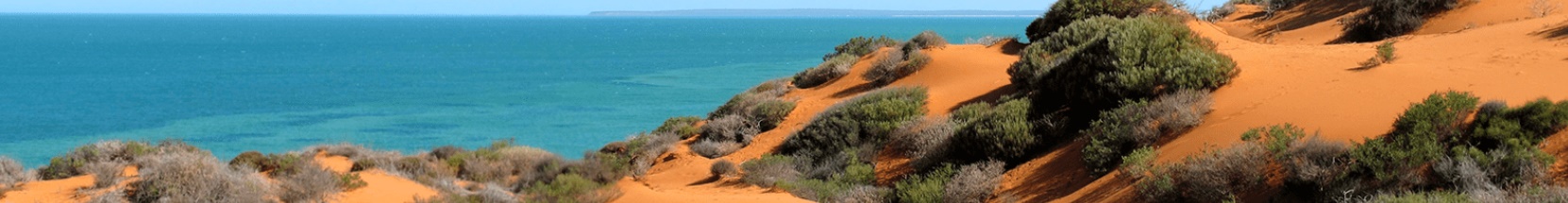 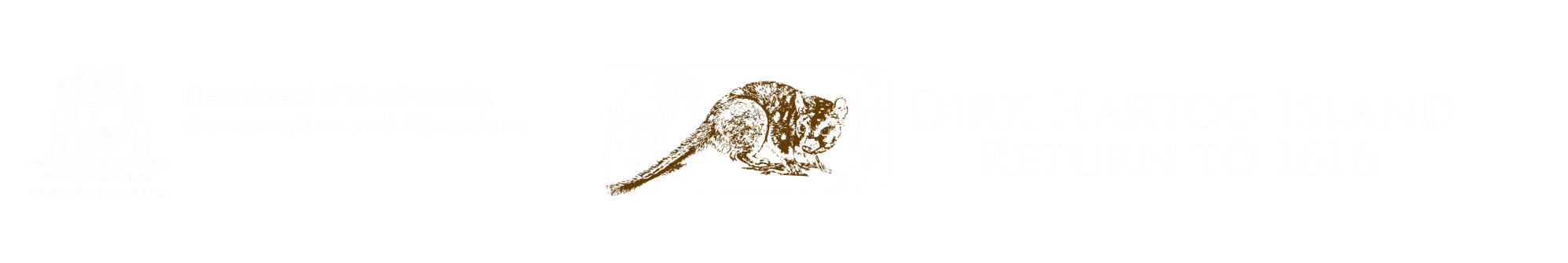 Dirk Hartog Island National Park Return to 1616 Ecological Restoration Project
Acknowledgements
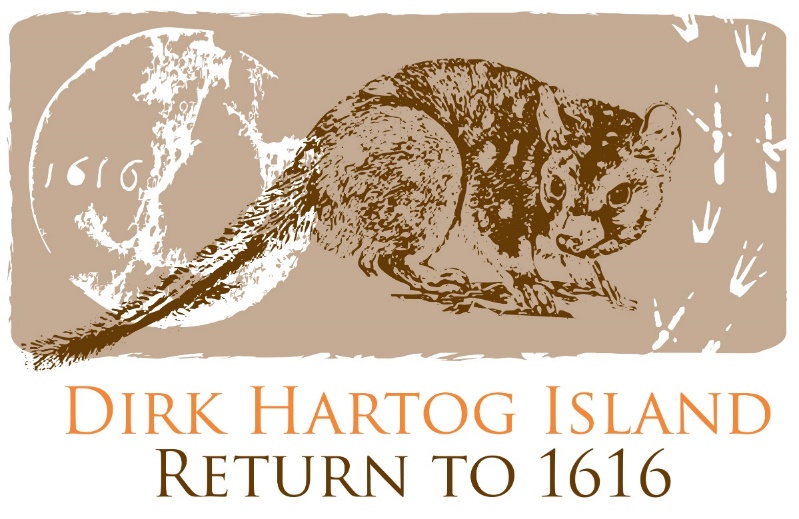 Thanks to the many people who gave of their time, skills and knowledge to help create this package and to the Shark Bay School Principal and teachers for their review. 
The project has been generously supported by:
Gascoyne District, Parks and Wildlife Service
Biodiversity and Conservation Science
Perth Zoo
Science Teachers’ Association of Western Australia
Curtin University HIVE
Curtin University Micro-CT Facility
The Harry Butler Institute and the Veterinary Anatomy Department, Murdoch University 
WA Museum
Global Digital Citizen Foundation
Wabisabi Learning
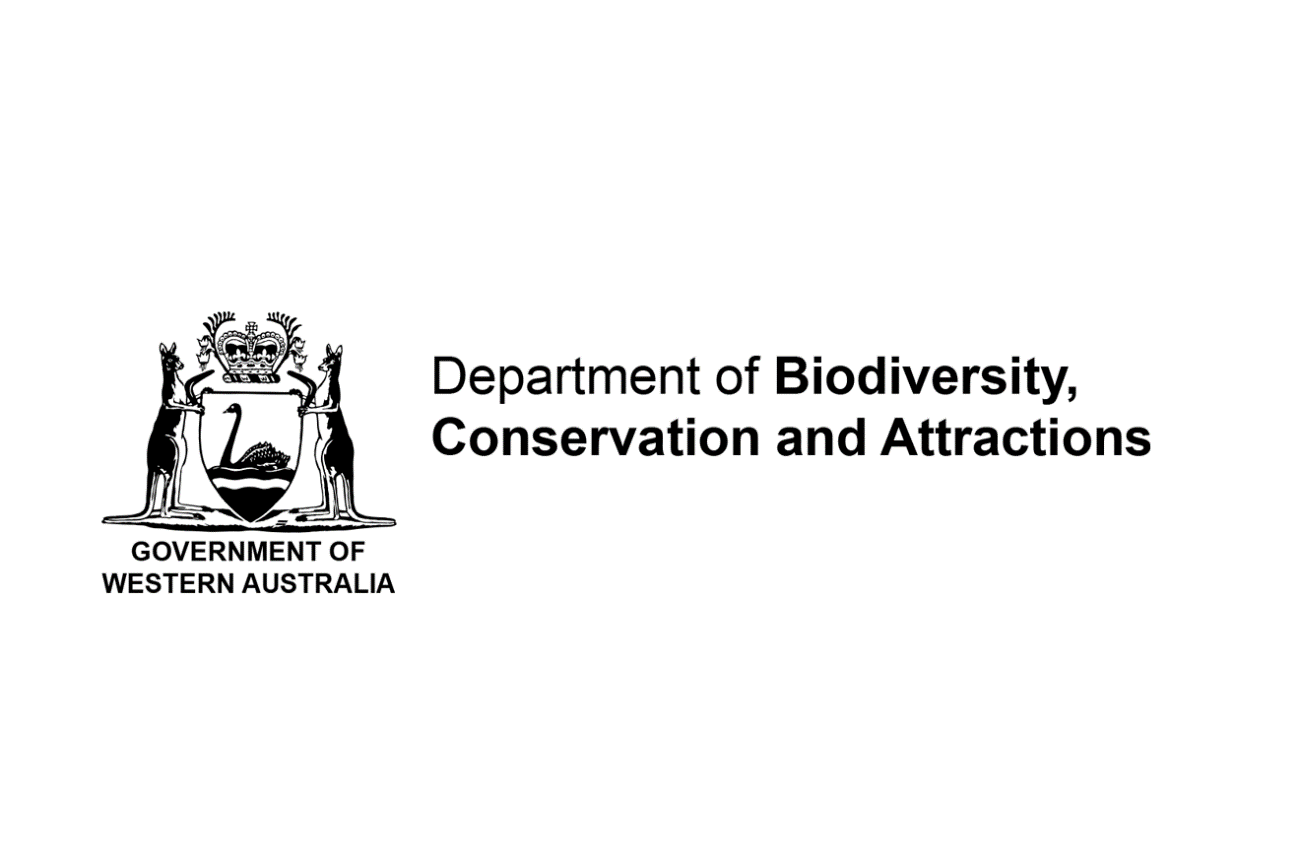 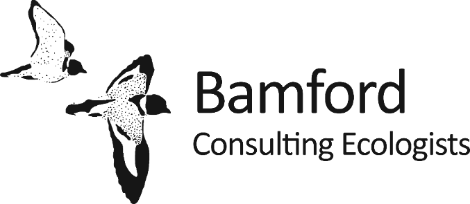 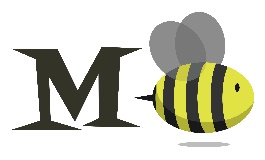 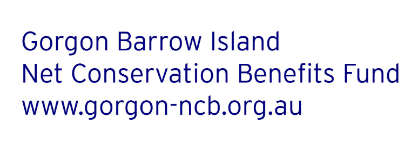 Micheal Bryant